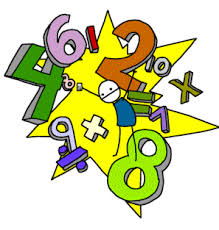 Дељивост бројева
четврти разред
Један цели број је дељив другим целим бројем ако је остатак дељења једнак нули.

     54 : 3 = 18            18 • 3 = 54
    368 : 4 = 92            92 • 4 = 368
Делилац неког броја јесте сваки природни број којим је тај број дељив.
Сваки природни број већи од броја 1 има бар два делиоца.  
Садржалац неког броја је сваки природни број који је дељив тим бројем.
Природни бројеви већи од 1 који   имају само два делиоца, број 1 и самог себе називају се прости бројеви.
Природни бројеви већи од 1 који имају више од два делиоца називају се сложени бројеви. 
Број 1 није ни прост ни сложен број.Он је дељив само са собом .
Број 0 је дељив било којим      природним бројем.
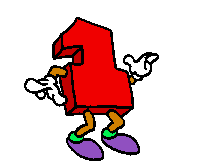 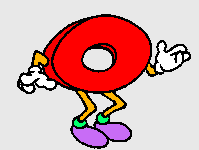 11 : 11 = 1     11 : 1 = 11         
       19 : 1 = 19     19 : 19 = 1
       61 : 61 = 1      61 : 1 = 61    
као и :
 2, 3, 5, 7, 11, 13, 17, 19, 23, 29, 31, 37, 41, 43, 47, 53, 59, 61, 67, 73, 79,  83, 89, 97...
Ово су прости бројеви.
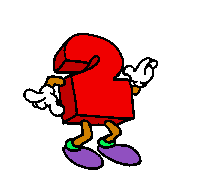 Дељивост бројем 2
Број је дељив бројем 2 само ако му је последња цифра паран број (0, 2, 4, 6, 8)
    486 : 2 = 243   590 : 2 = 295   
    738 : 2 =369
Дељивост бројем 5
Број је дељив бројем 5 ако се завршава са цифрама 0 или 5. 
650 : 5 = 130       795 : 5 = 159
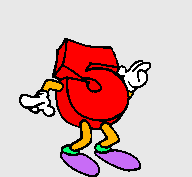 Дељивост бројем 3

   207 : 3 = 69     1767 : 3 = 589
   5004 : 3 = 1668     29 994 : 3 = 9998

Број је дељив бројем 3 само ако му је збир цифара дељив бројем 3.

 207 = 2 + 0 + 7 = 9    
1 + 7 + 6 + 7 = 21 = 2 + 1 = 3
2 + 9 + 9 + 9 + 4 = 33 = 3+3 = 6
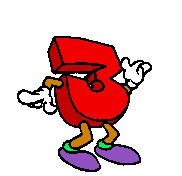 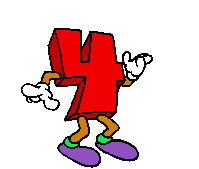 Дељивост бројем 4

   324 : 4 = 81         520 : 4 = 130
   7864 : 4 = 1 966    
   45 844 : 4 = 11 461

Број је дељив бројем 4 само ако су му   последње две цифре дељиве бројем 4.
Дељивост бројем 6

102 : 6 = 17       9 810 : 6 = 1 635      
972 : 6 = 162     25 836 : 6 = 4 306

Број је дељив бројем 6 само ако је дељив бројевима 2 и 3.
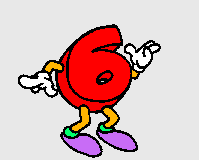 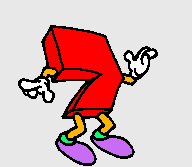 Дељивост бројем 7

Број је дељив са 7 ако занемарите његову последњу цифру (јединицу) и од остатка одузмете двоструку вредност занемарене цифре, нпр. број 231 занемаримо `1` и од 23 одузмемо 2 што износи 21 које је дељиво са 7, уколико имамо многоцифрен број поступак можемо да поновимо више пута.
7 231 : 7 = 1 033   723 – 2 = 721 = 72 - 2 = 70 = 7
173 999 : 7 = 24 857   
17 399 – 18 = 17 381 = 1 738 – 2 = 1 736  
173 – 12 = 161 = 16 – 2 = 14
Дељивост бројем 8

824 : 8 = 103          58 720 : 8 = 7 340    
6 320 : 8 = 790       945 400 : 8 = 118 175
50 832 : 8 = 6 354    68 344 : 8 = 8 543

Број је дељив са 8 ако је његов троцифрени завршетак дељив са 8.
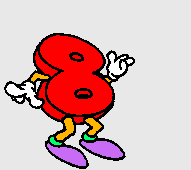 Дељивост бројем 9

117 : 9 = 13          594 : 9 = 66
4212 : 9 = 468      50 301 : 9 = 5 589

Број је дељив бројем 9 само ако му је збир цифара дељив бројем 9.

 1 + 1 + 7 = 9
 5 + 9 + 4 = 18 = 1 + 8 = 9
 4 + 2 + 1 + 2 = 9
 5 + 0 + 3 + 0 + 1 = 9
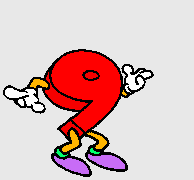 Дељивост бројем 10

620 : 10 = 62      25 480 : 10 = 2 548
658 240 : 10 = 65 824
Број је дељив бројем 10 само ако му је последња цифра 0.

УПАМТИ : 
НЕ СМЕ СЕ ДЕЛИТИ СА НУЛОМ!
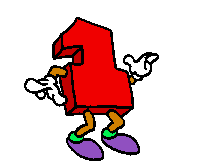 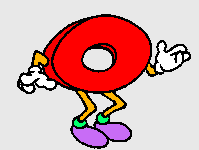